紋
市
組
松
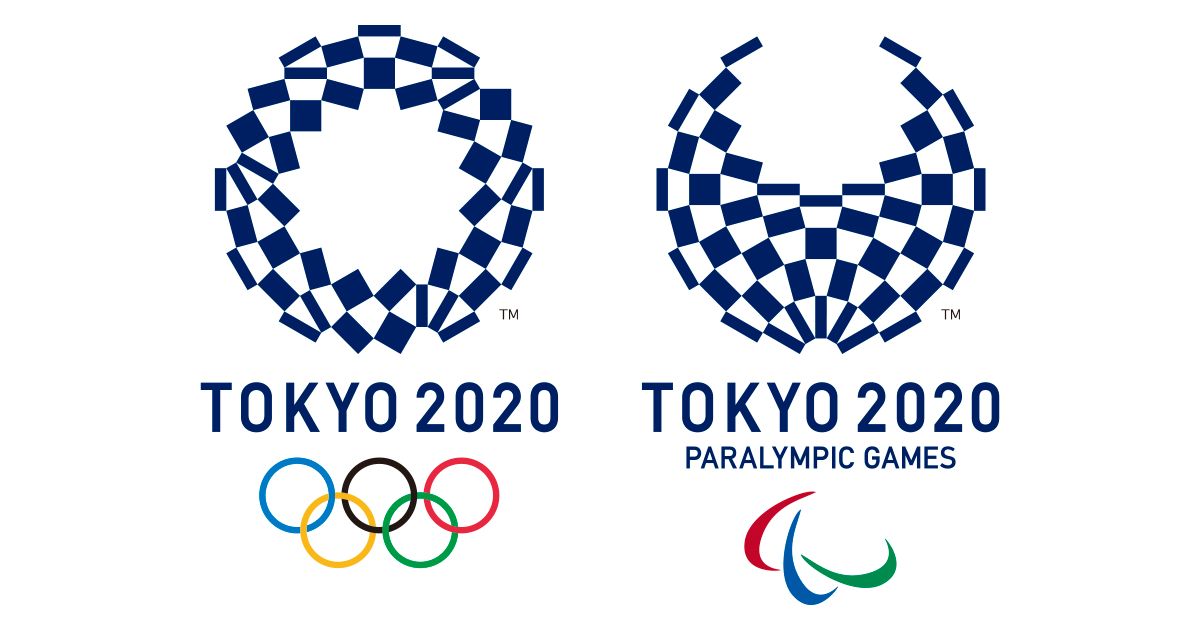 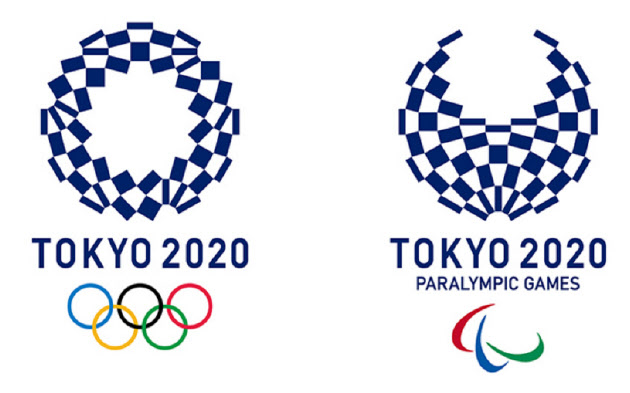 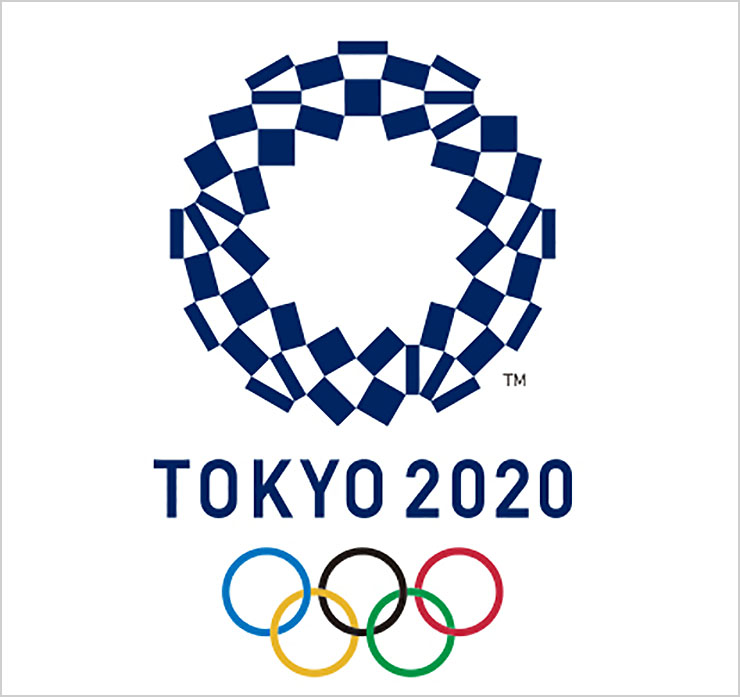 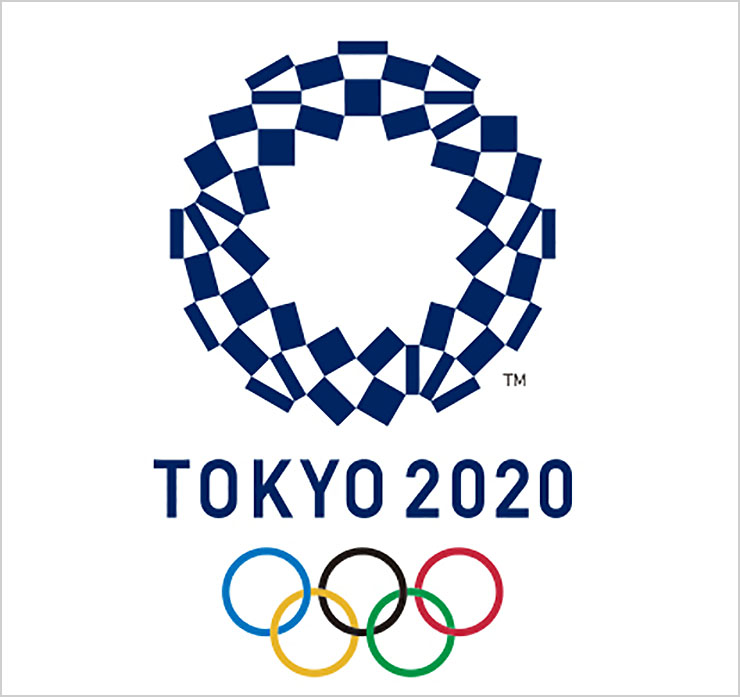 18
18
9
上記のような3種類の四角形 45個が組み合わされています。
オリンピックもパラリンピックも数は同じ。並び替えただけ。
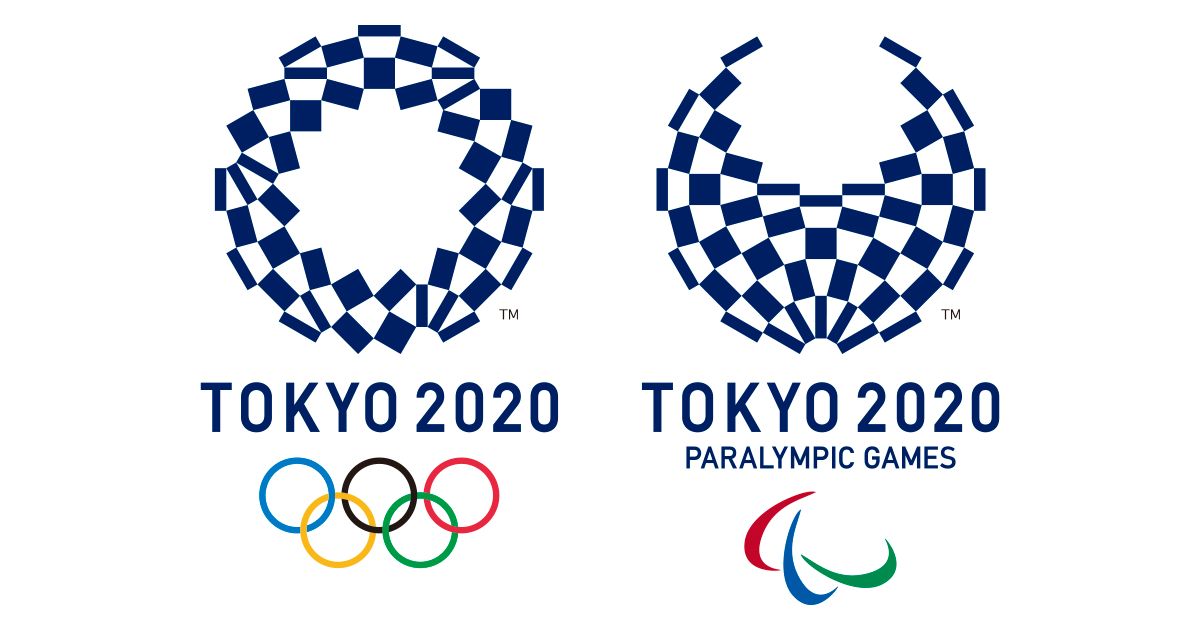 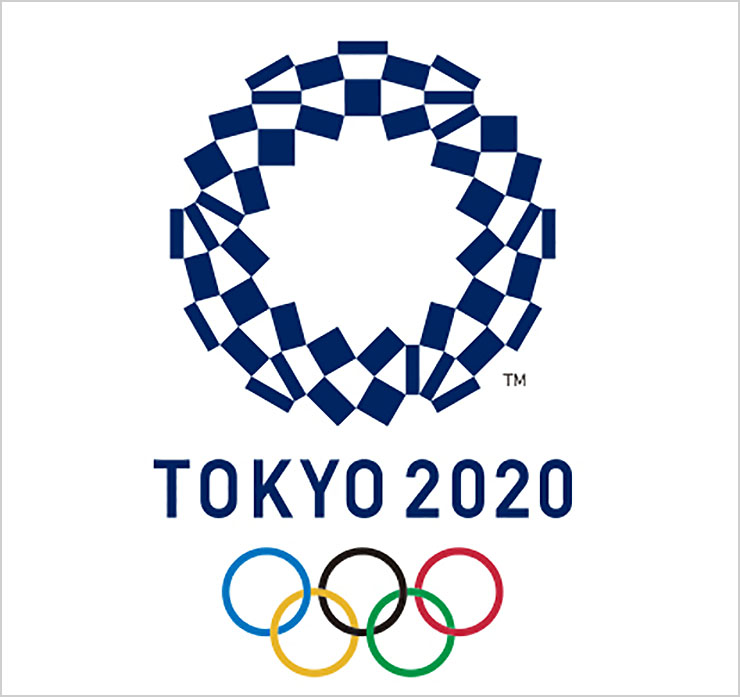 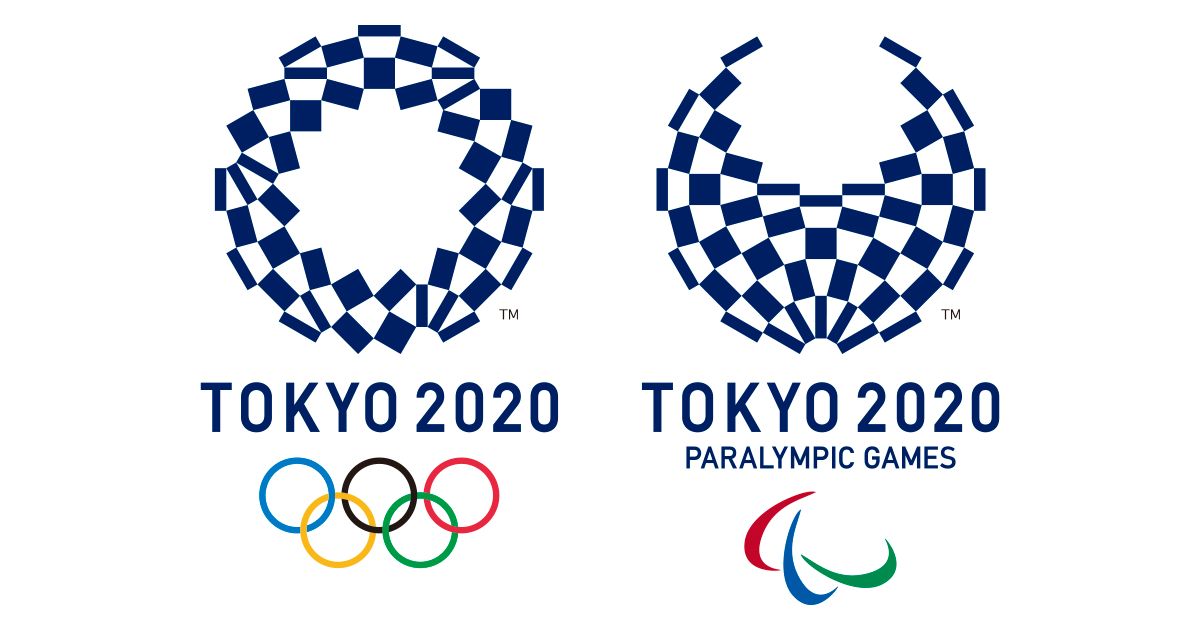 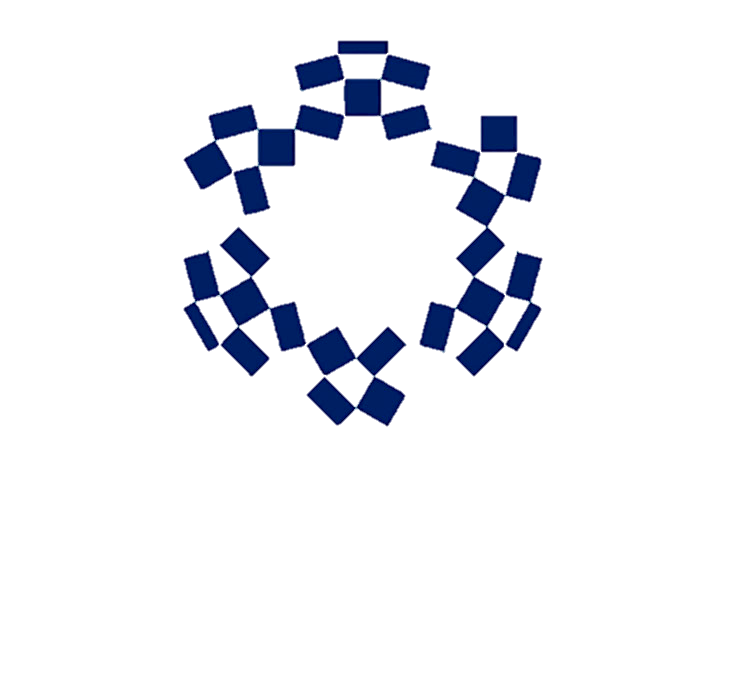 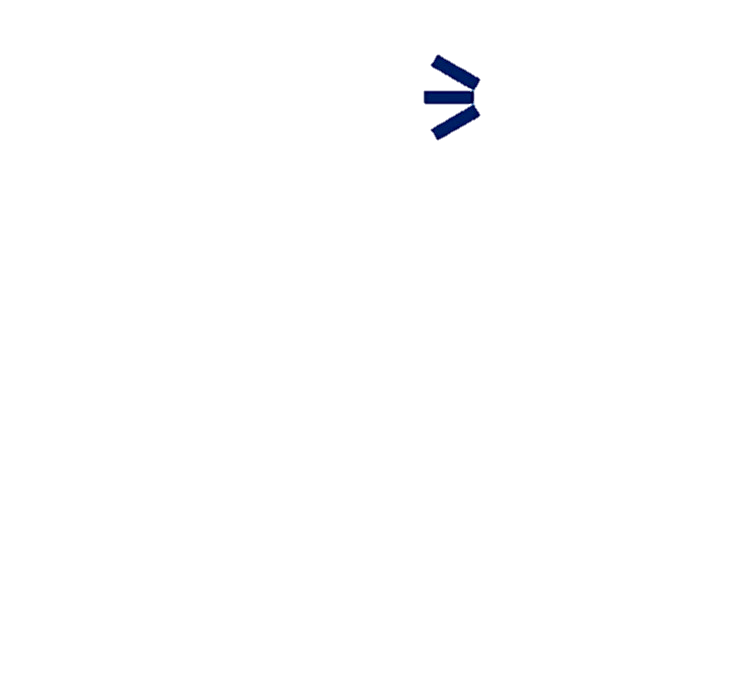 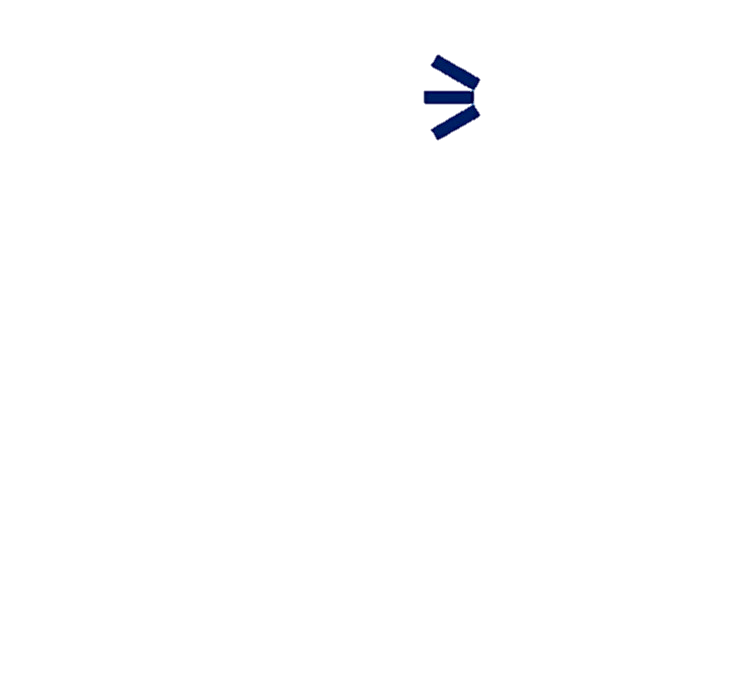 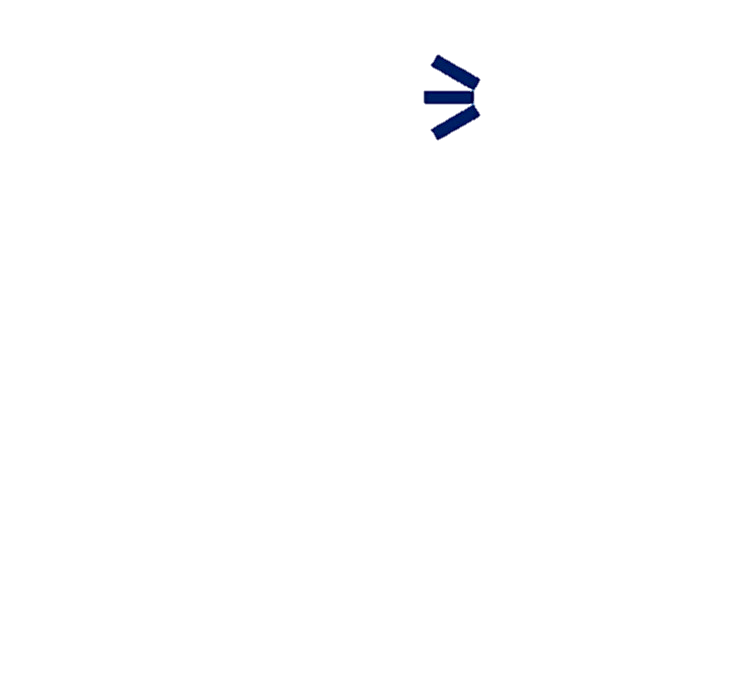 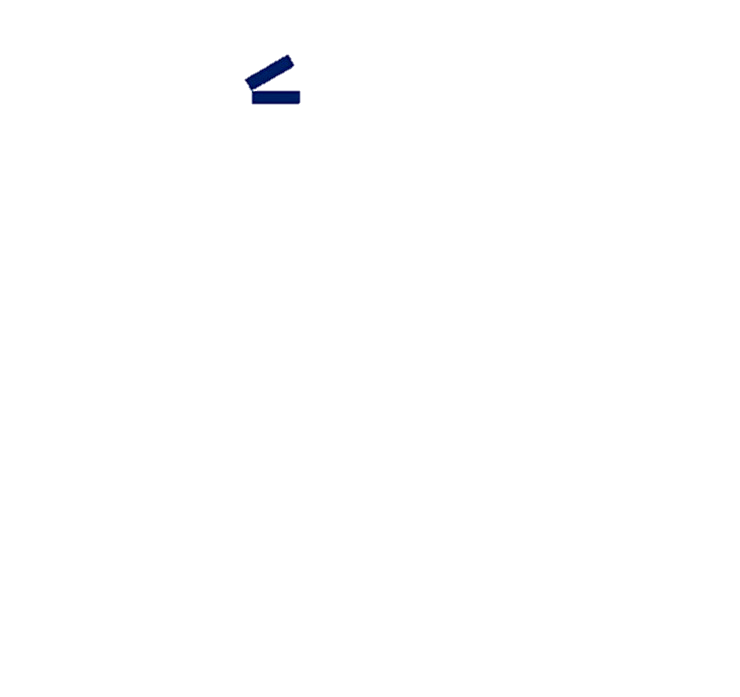 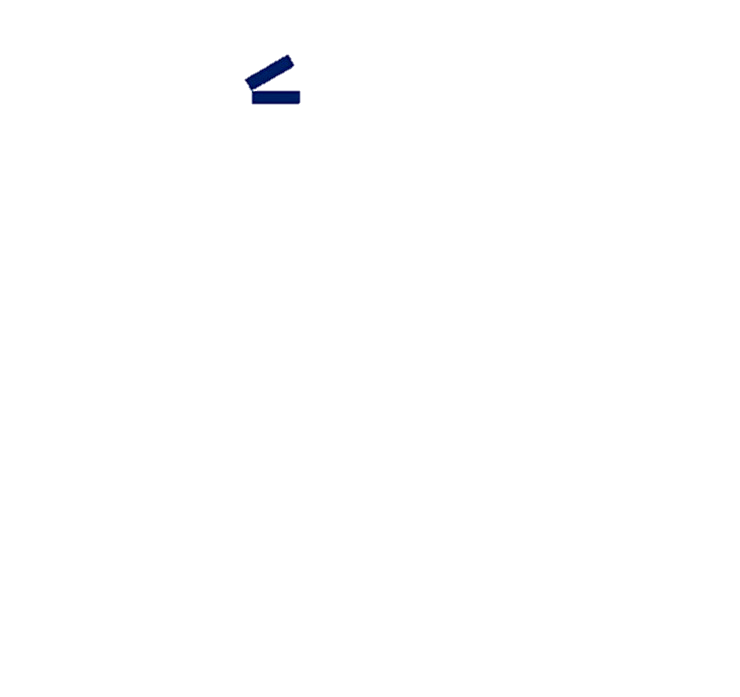 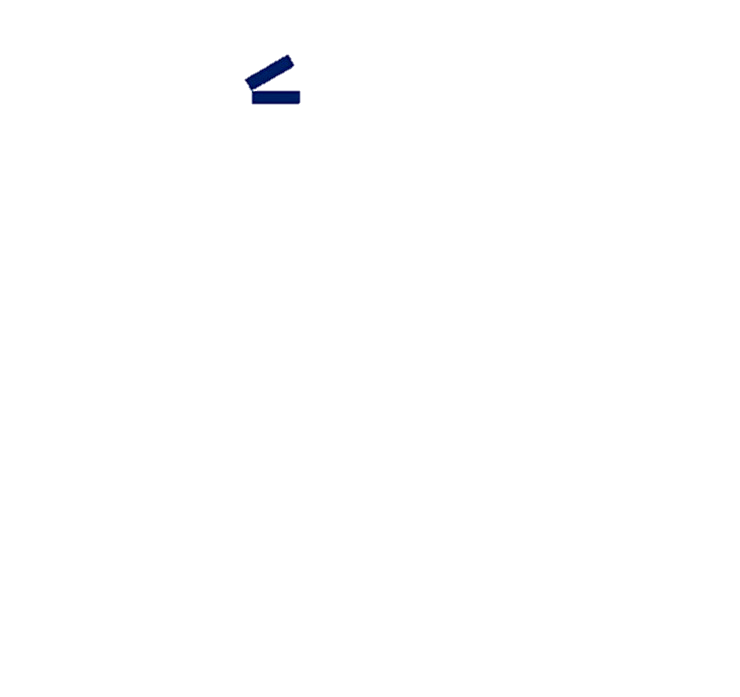 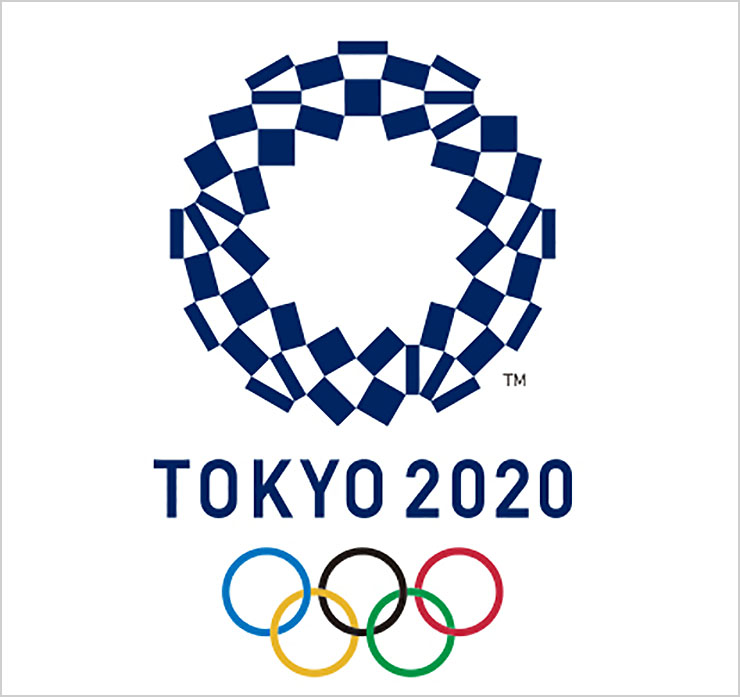 昭和の名人
大御所シリーズ
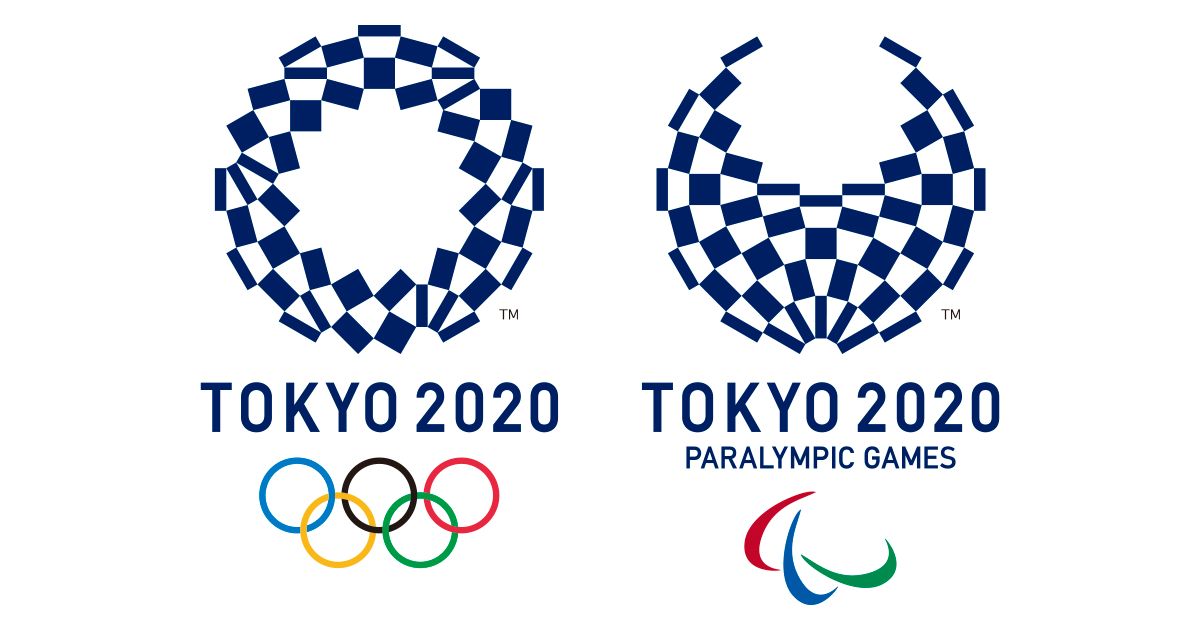 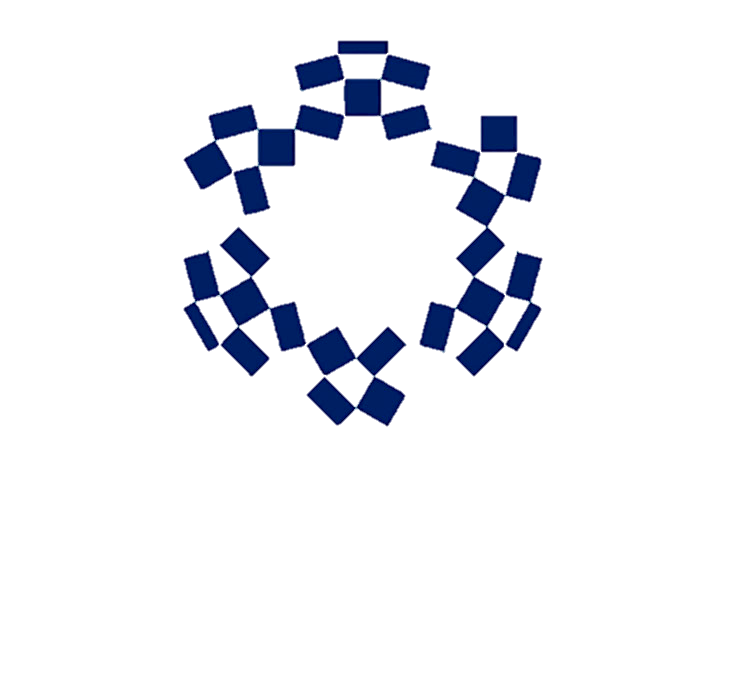 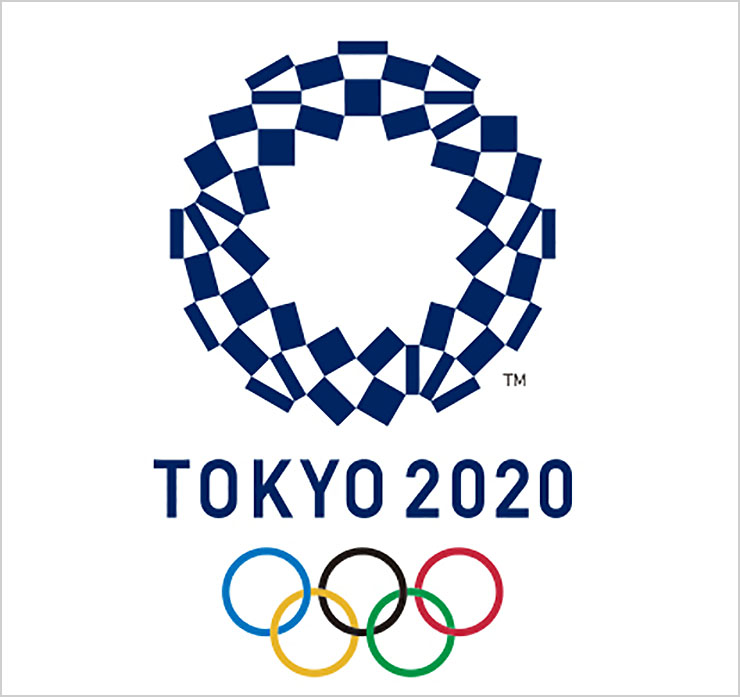 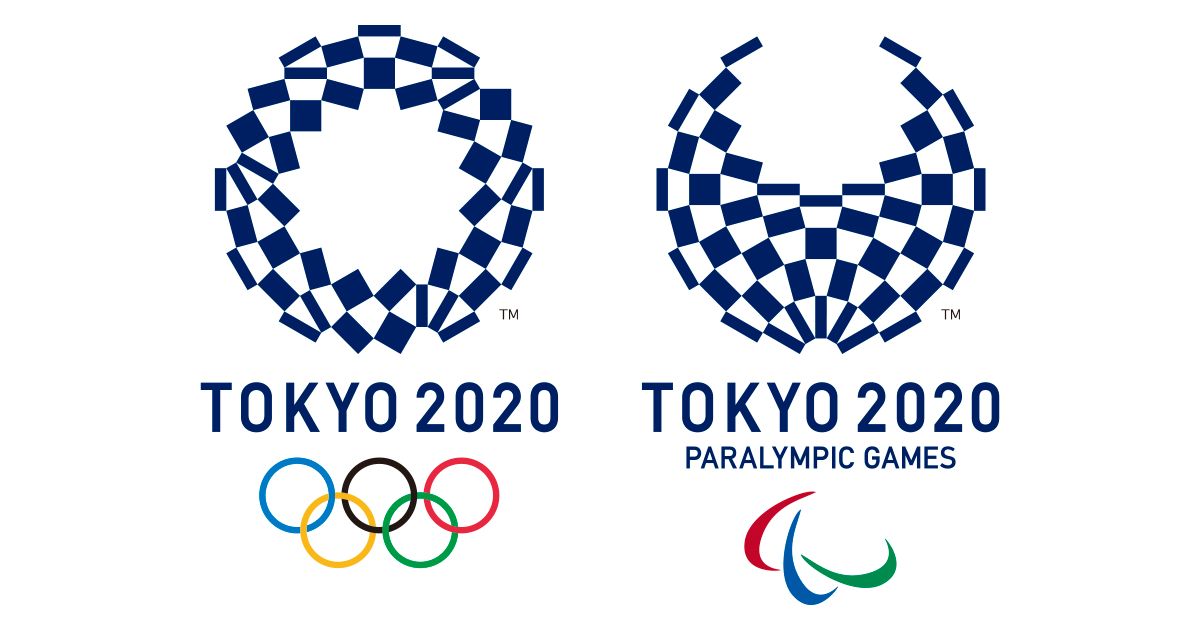 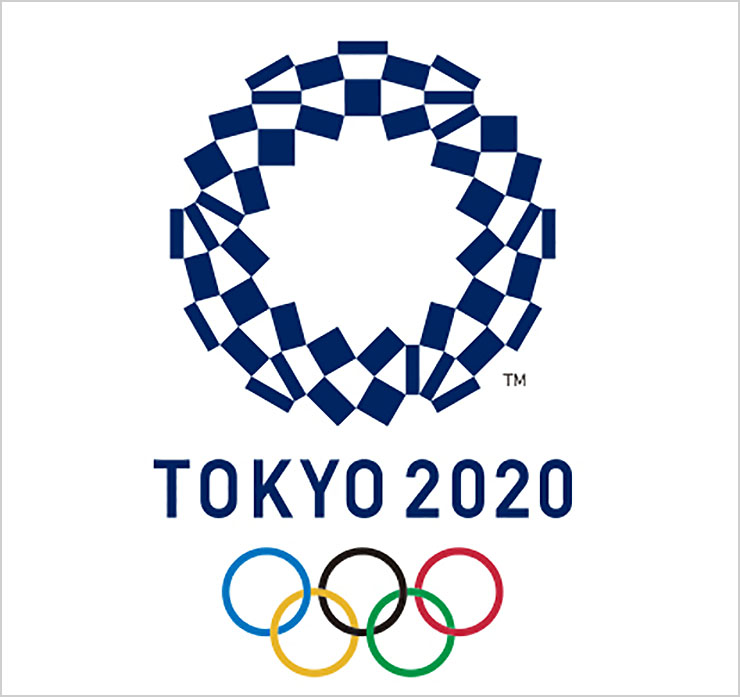 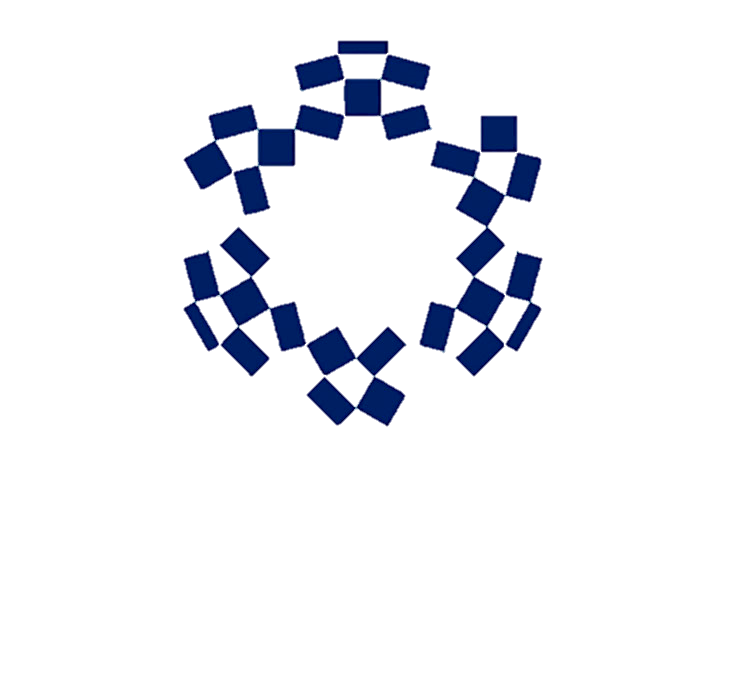 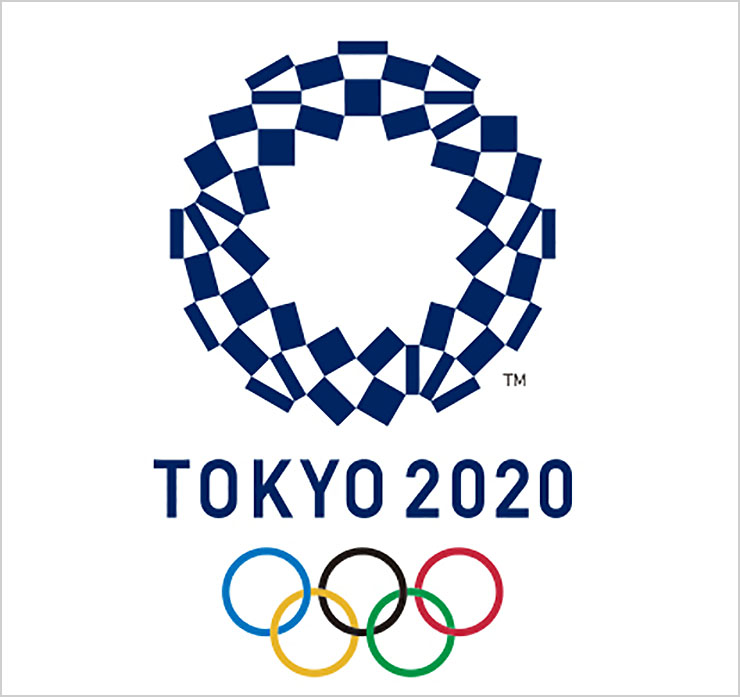 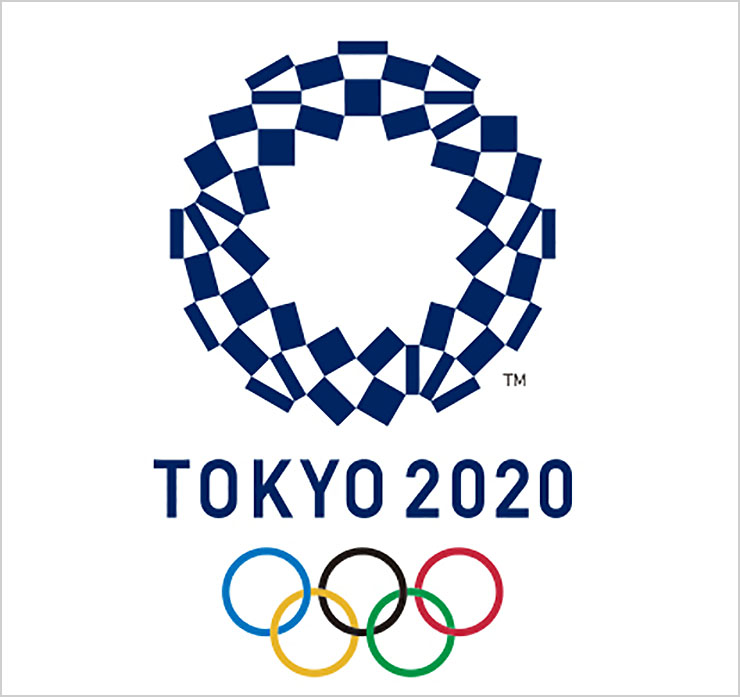 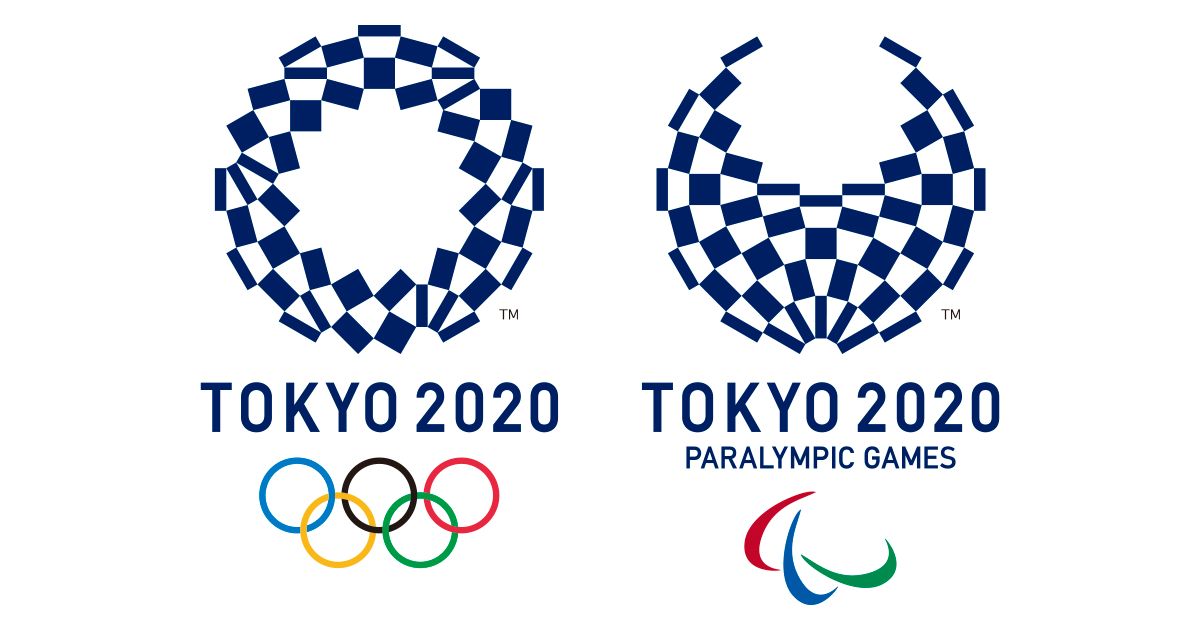 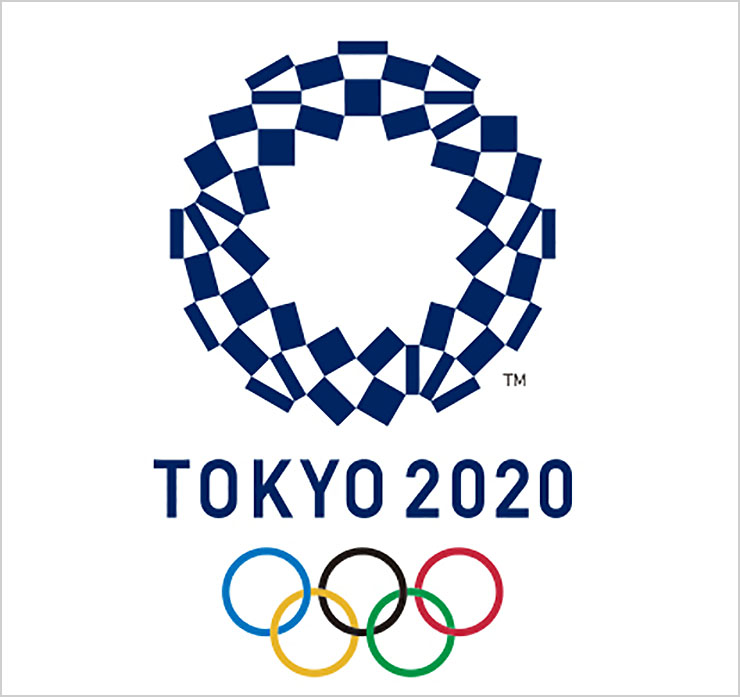 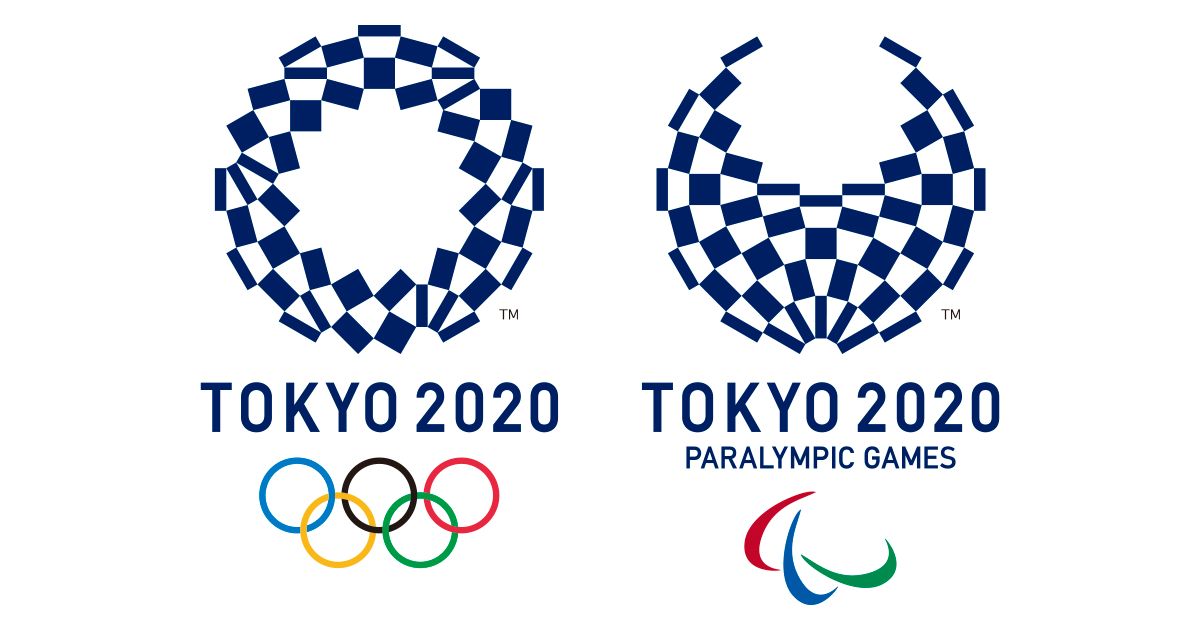 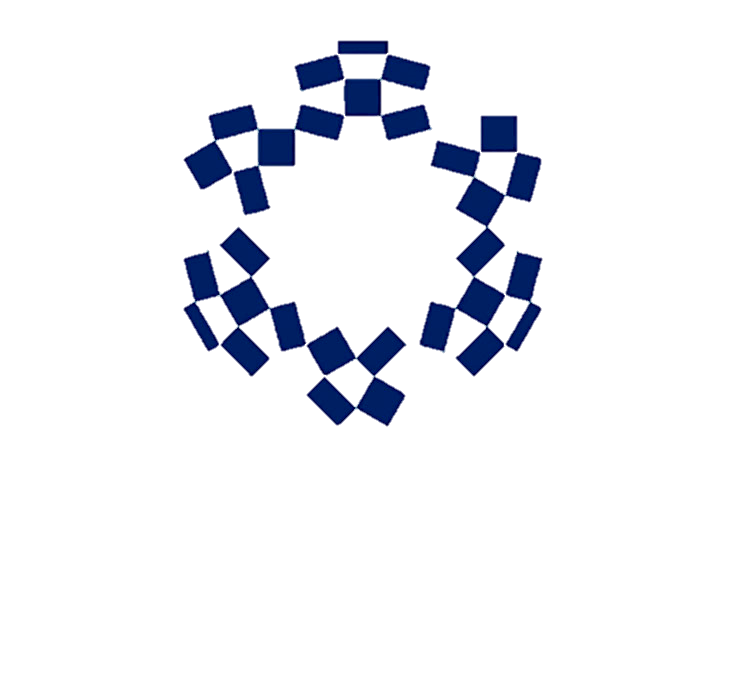 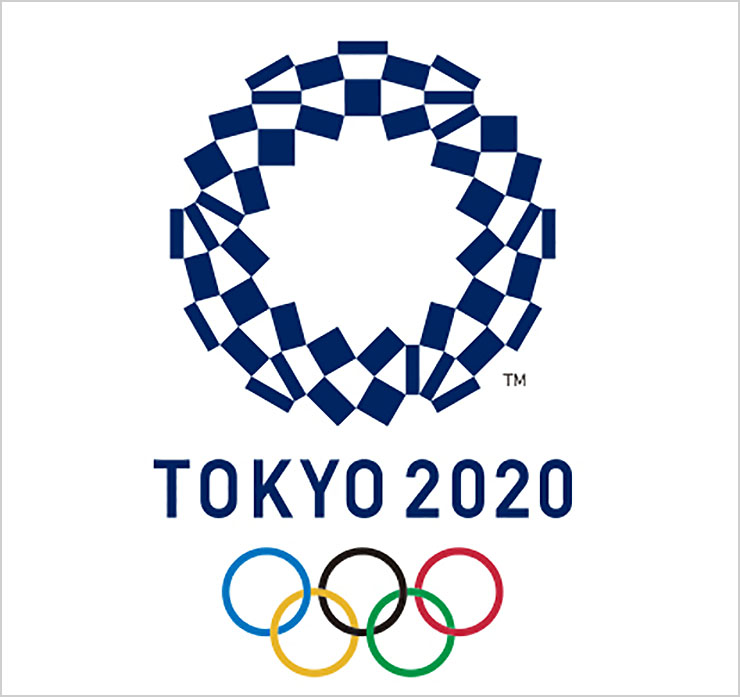